What’s next for our club?
Upcoming events
Building a board
Survey results
Upcoming events
July 23: Student Send-off at the Hillsboro HopsRon Tonkin Field, Hillsboro12:15pm – Welcome our newest members of the Orange Family!1:05pm – First pitch vs. EugeneWatch your email for details and to register.

Oct. 14: Football game watch and blood driveOld Market Pub, SW Portland9:30am – 2:00pm – Red Cross blood driveTBA – Kickoff vs. Florida State

This fall, TBA: SU Career Services comes to PortlandA visit by Roshni Lal, Ph.D., SU’s Career Services and Life Design Expert for Students & AlumniDetails forthcoming.
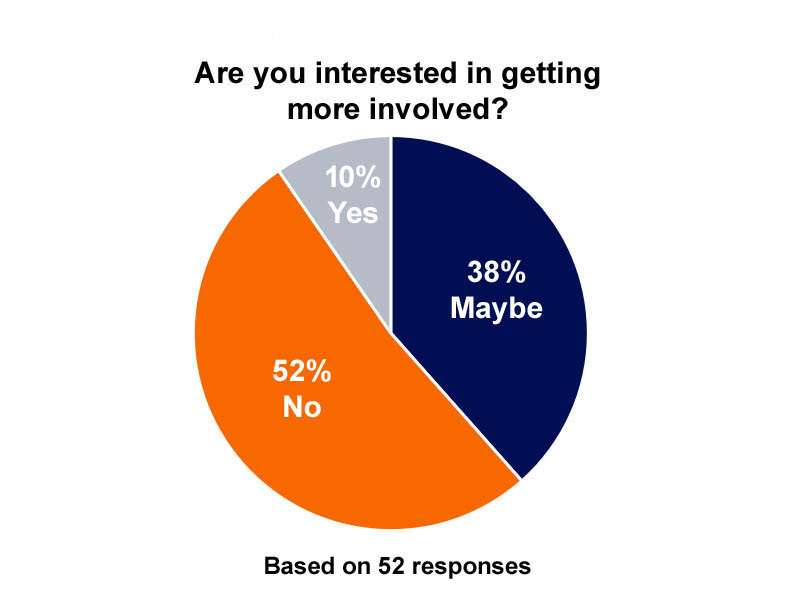 From the May
alumni club survey…
Specific tasks we hope to fill in the near future…
}
Event coordinator
Sports coordinator
Communications/social media coordinator
Club chair or co-chairs
Can be the same person or different people.
More survey results to come…
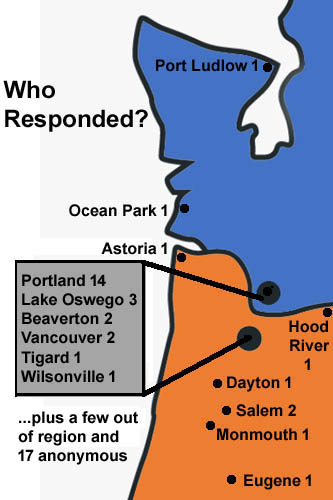 Club SurveyConducted May 5 – 16, 202353 respondents (4% return)
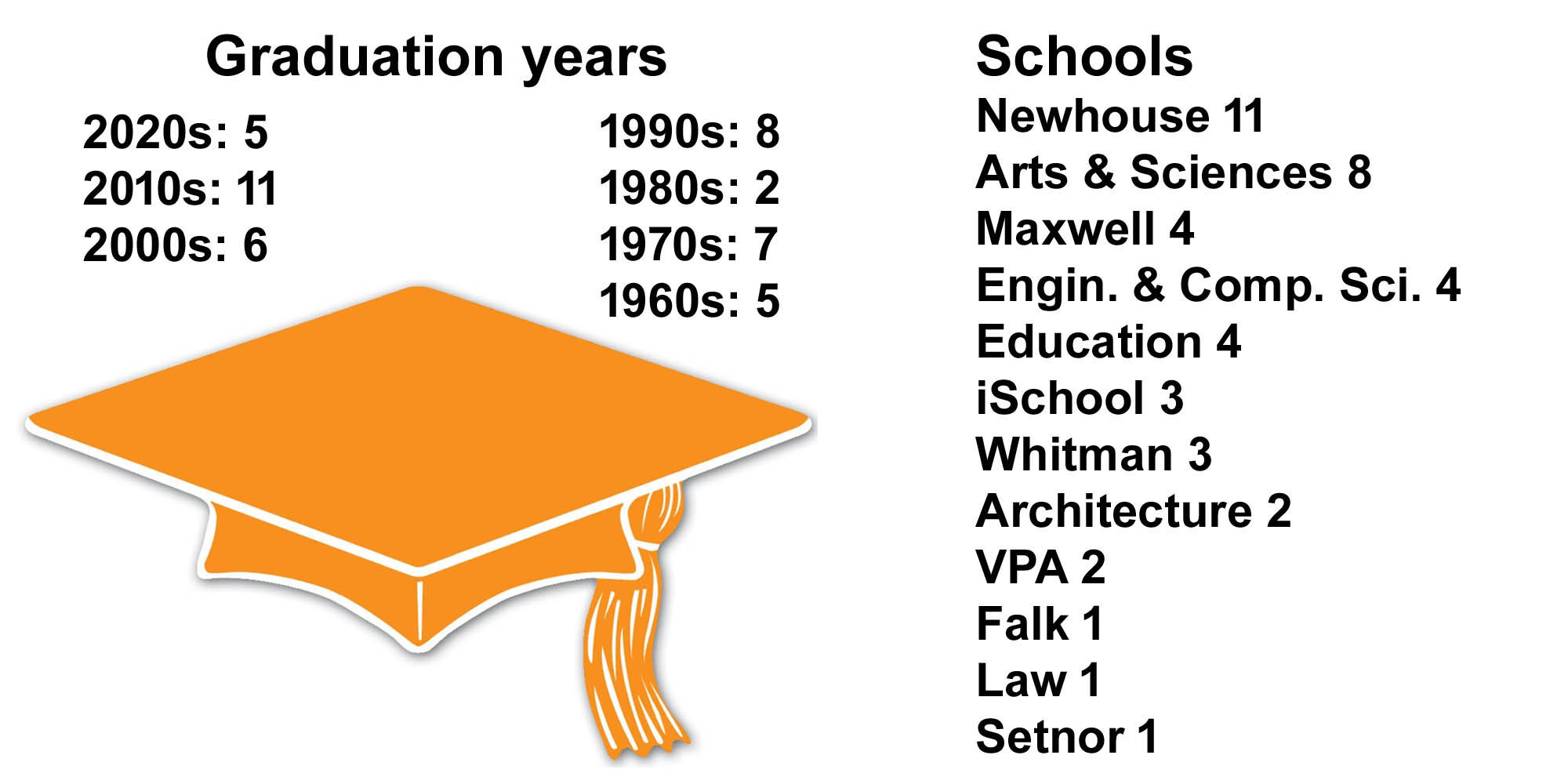 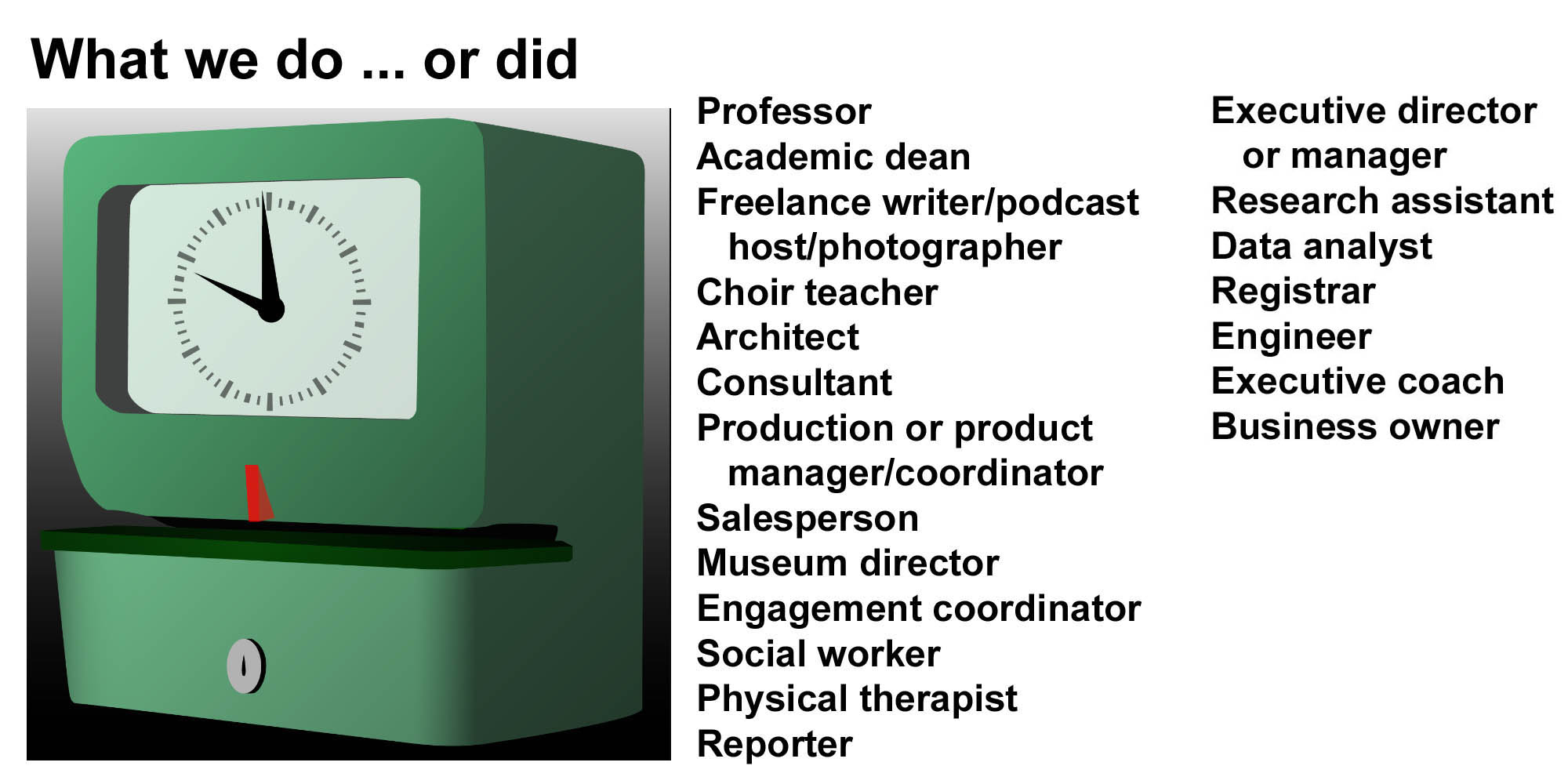 How to interpret the data…
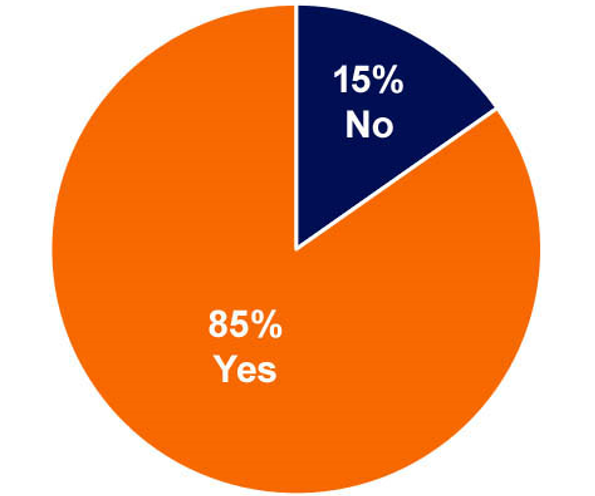 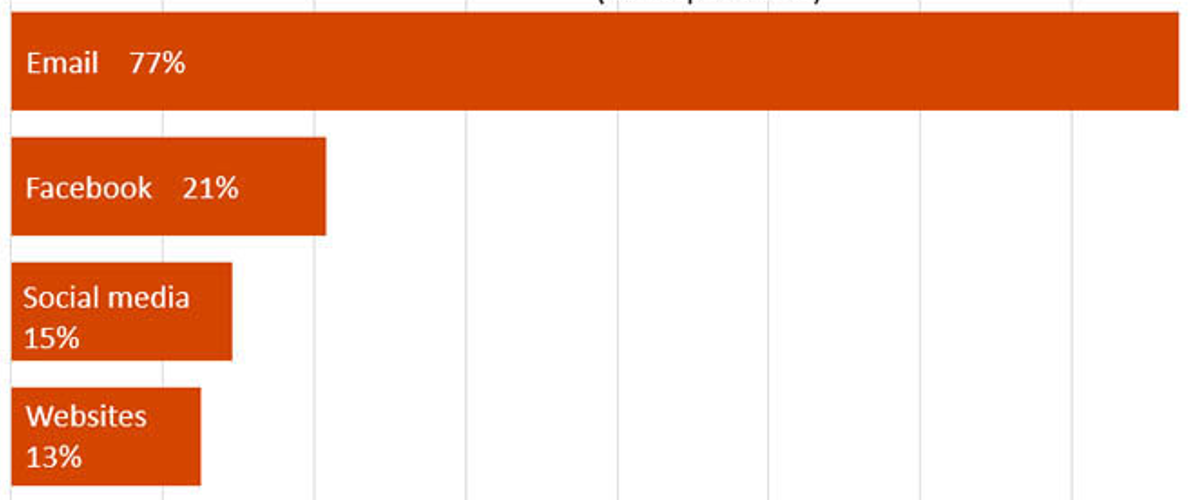 Bar graphs are used for questions where respondents can “choose all that apply.”
(Combined percentages can exceed 100.)
Pie charts are used for questions with only one answer. 
(Combined percentages equal 100.)
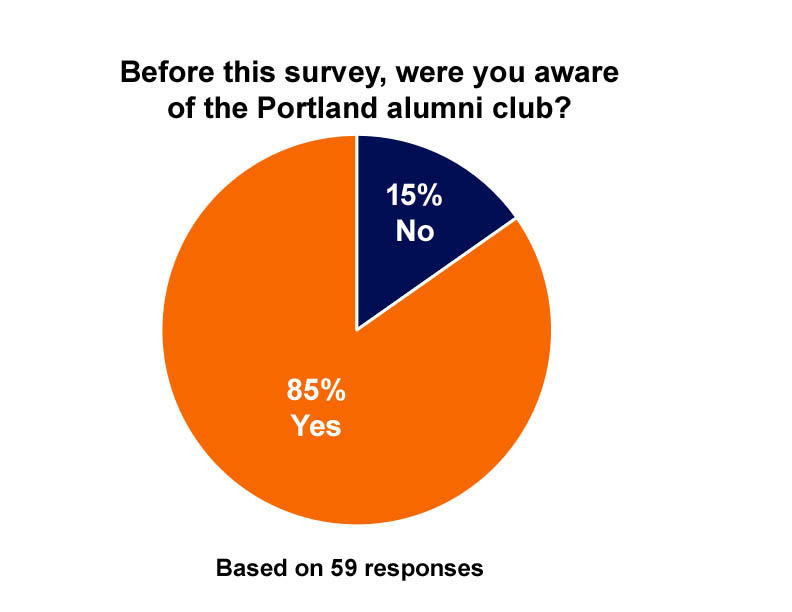 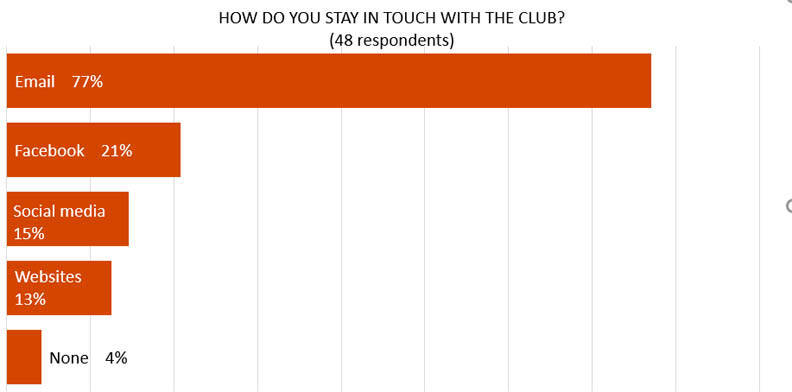 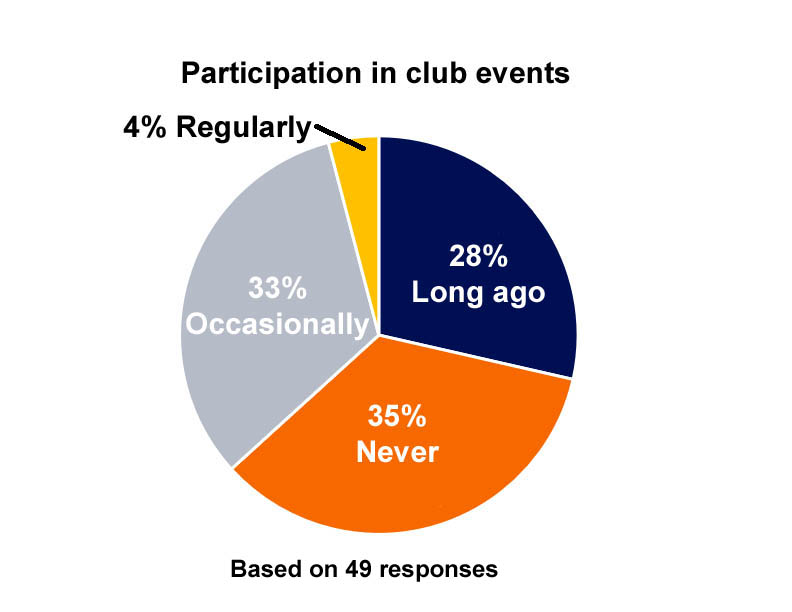 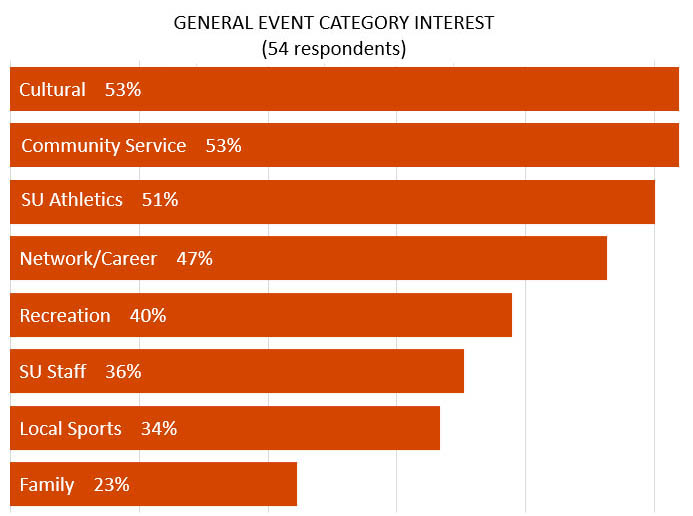 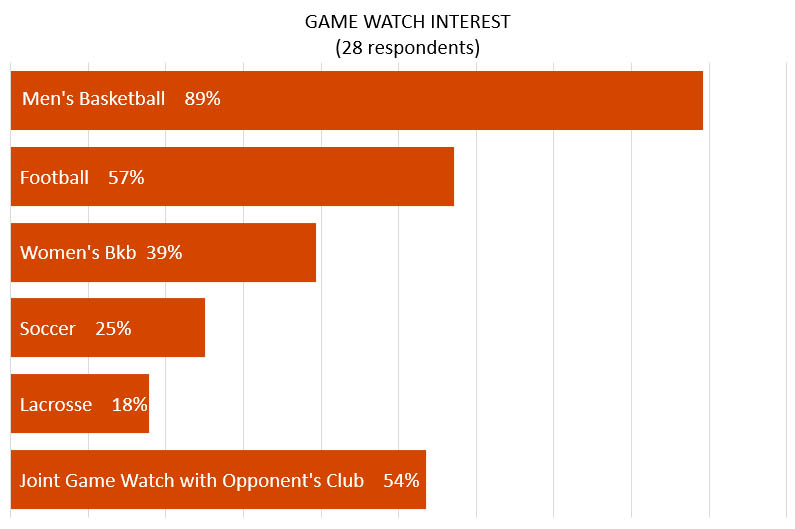 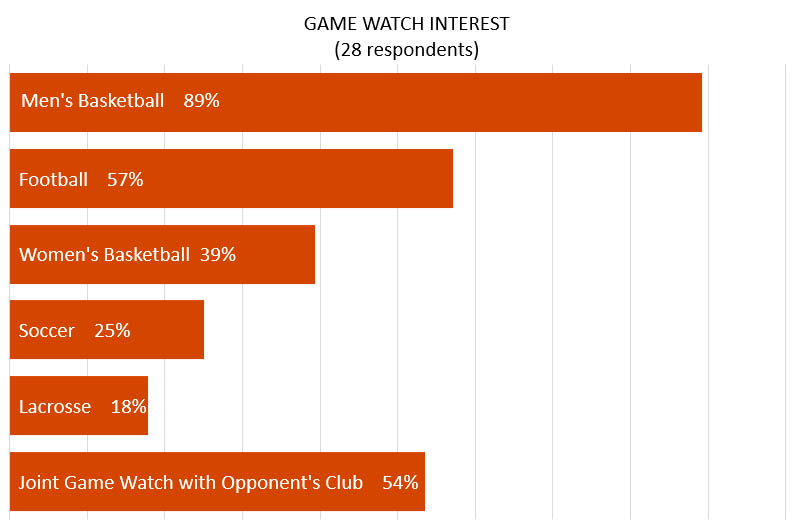 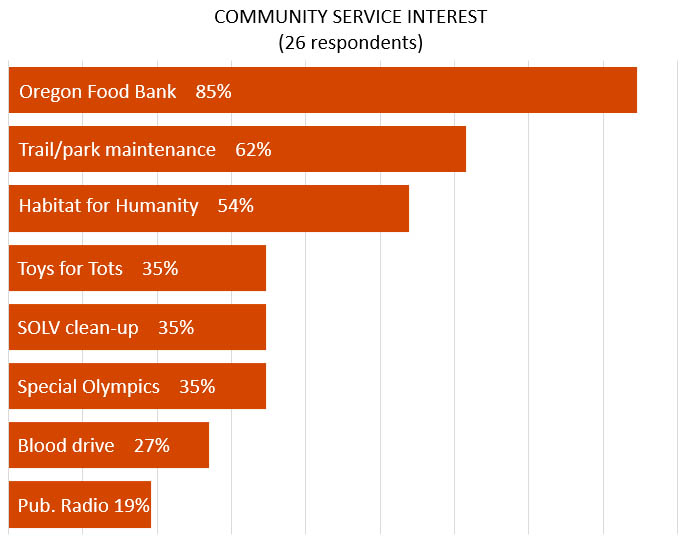 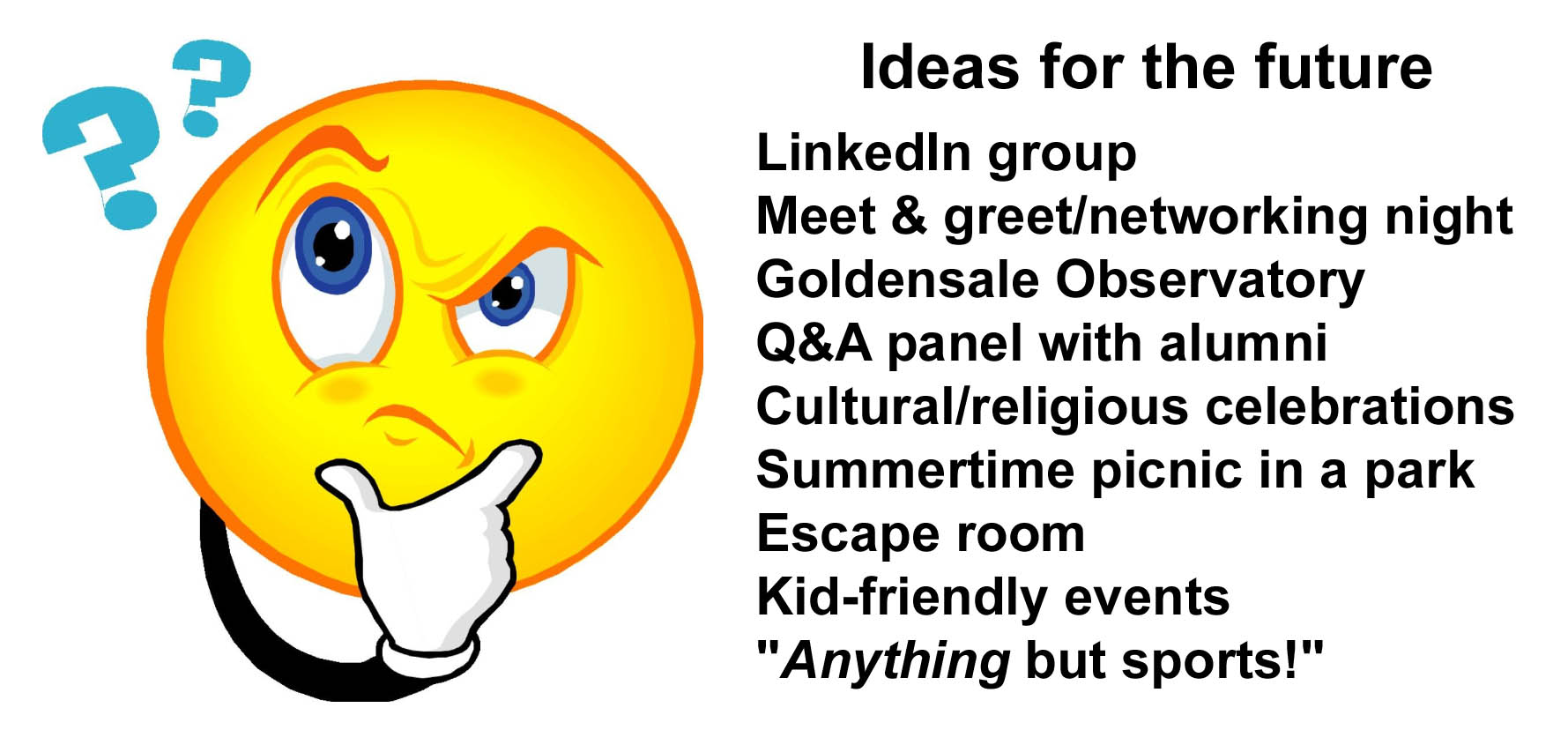 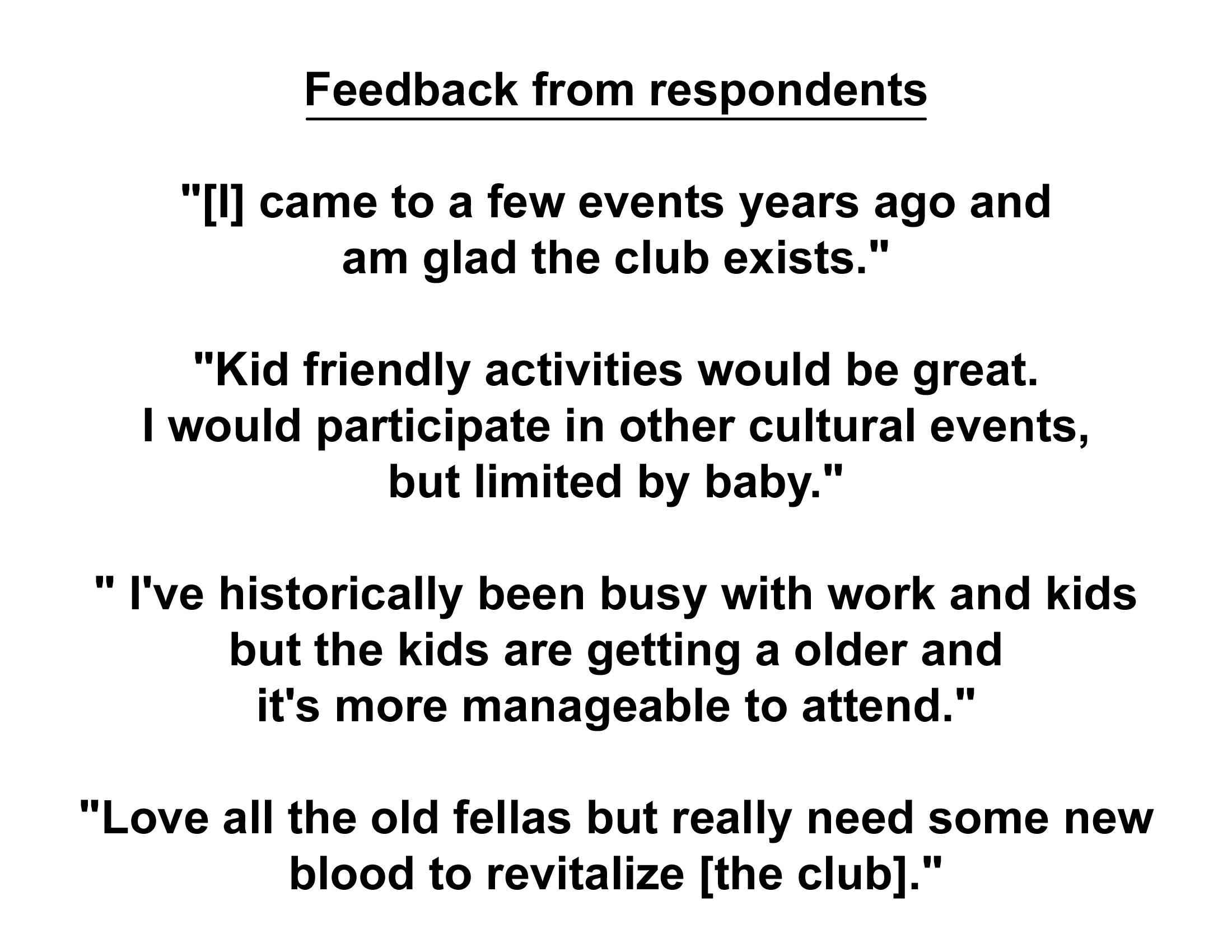 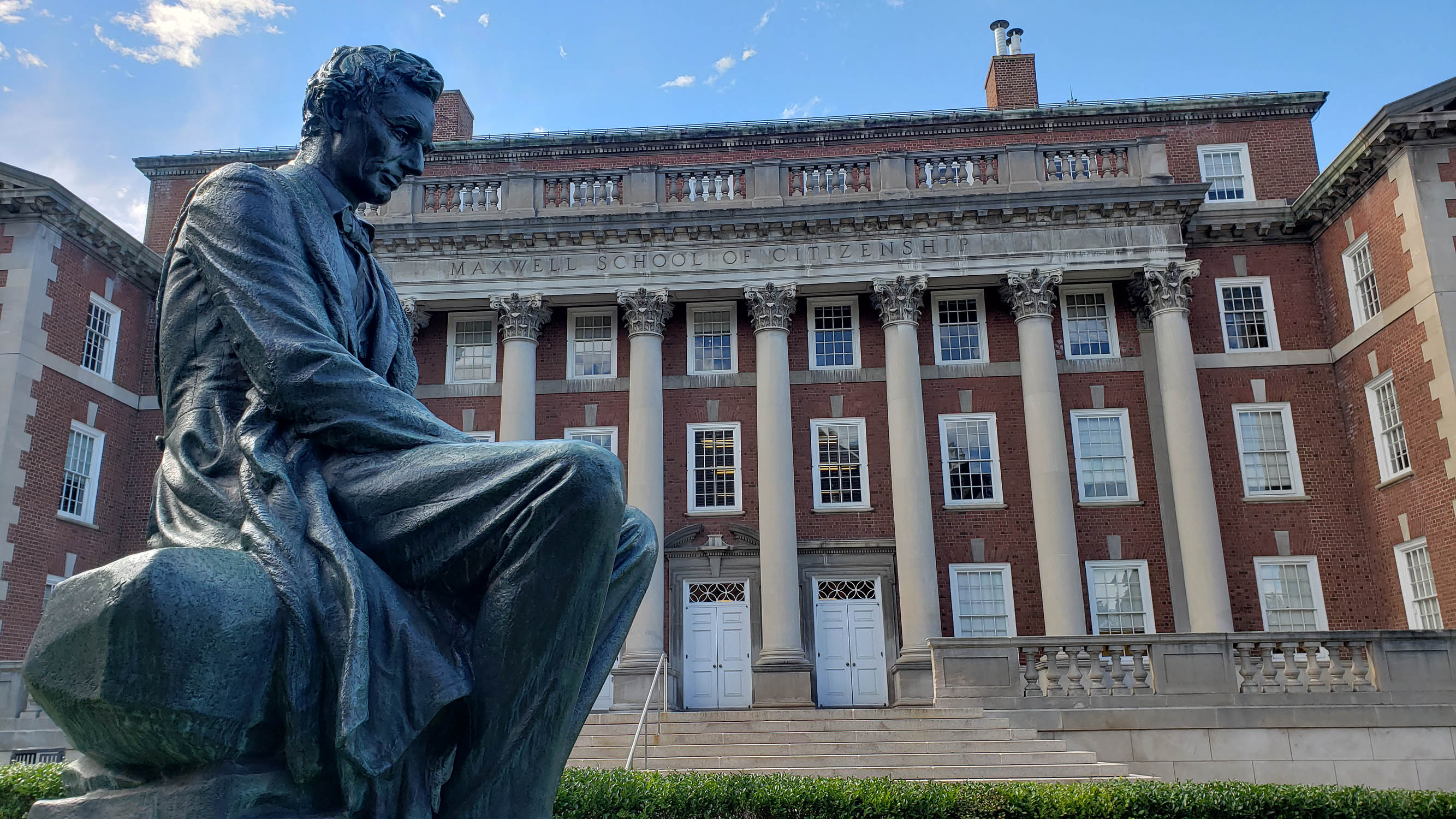 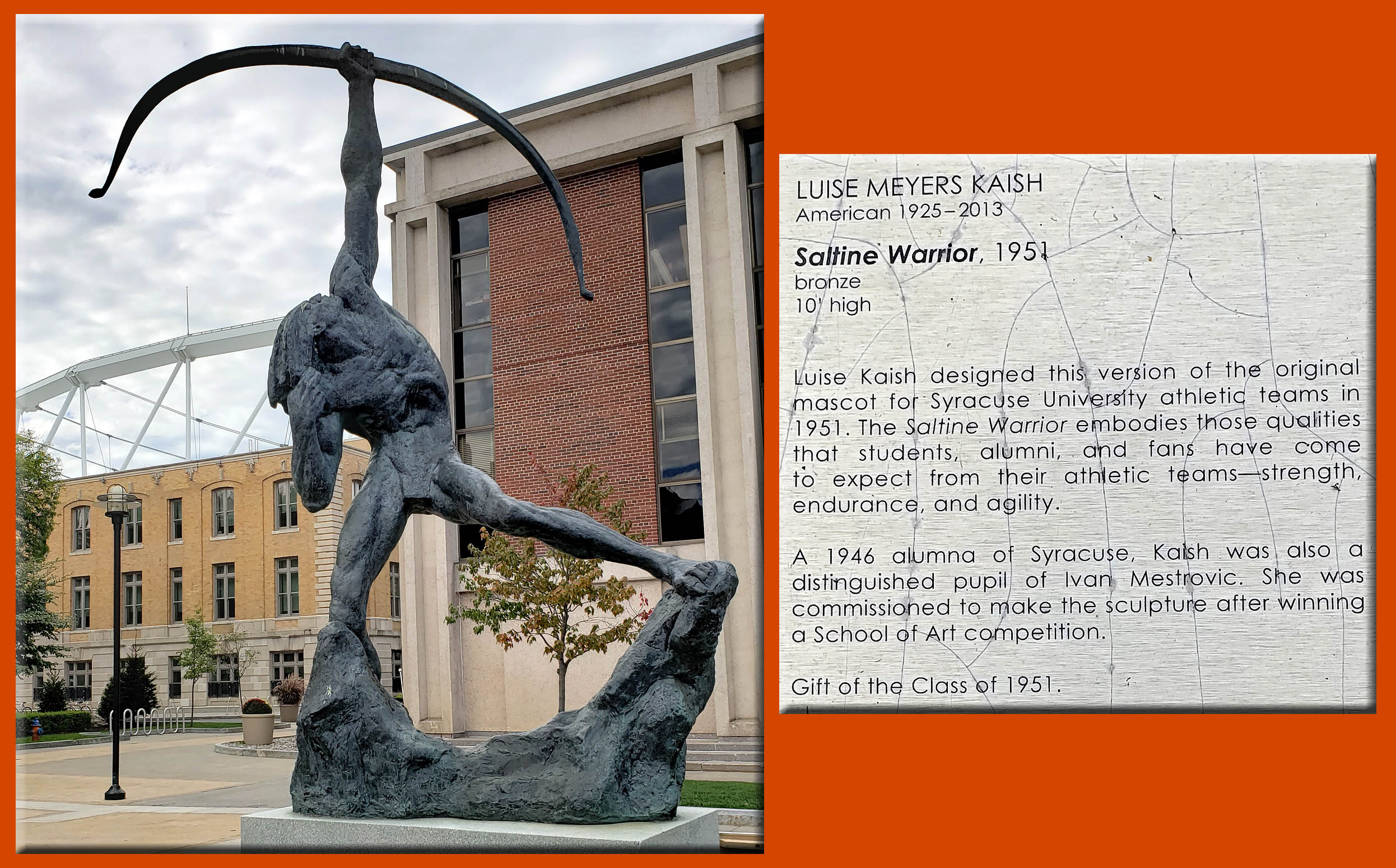 Thanks for joining us today!
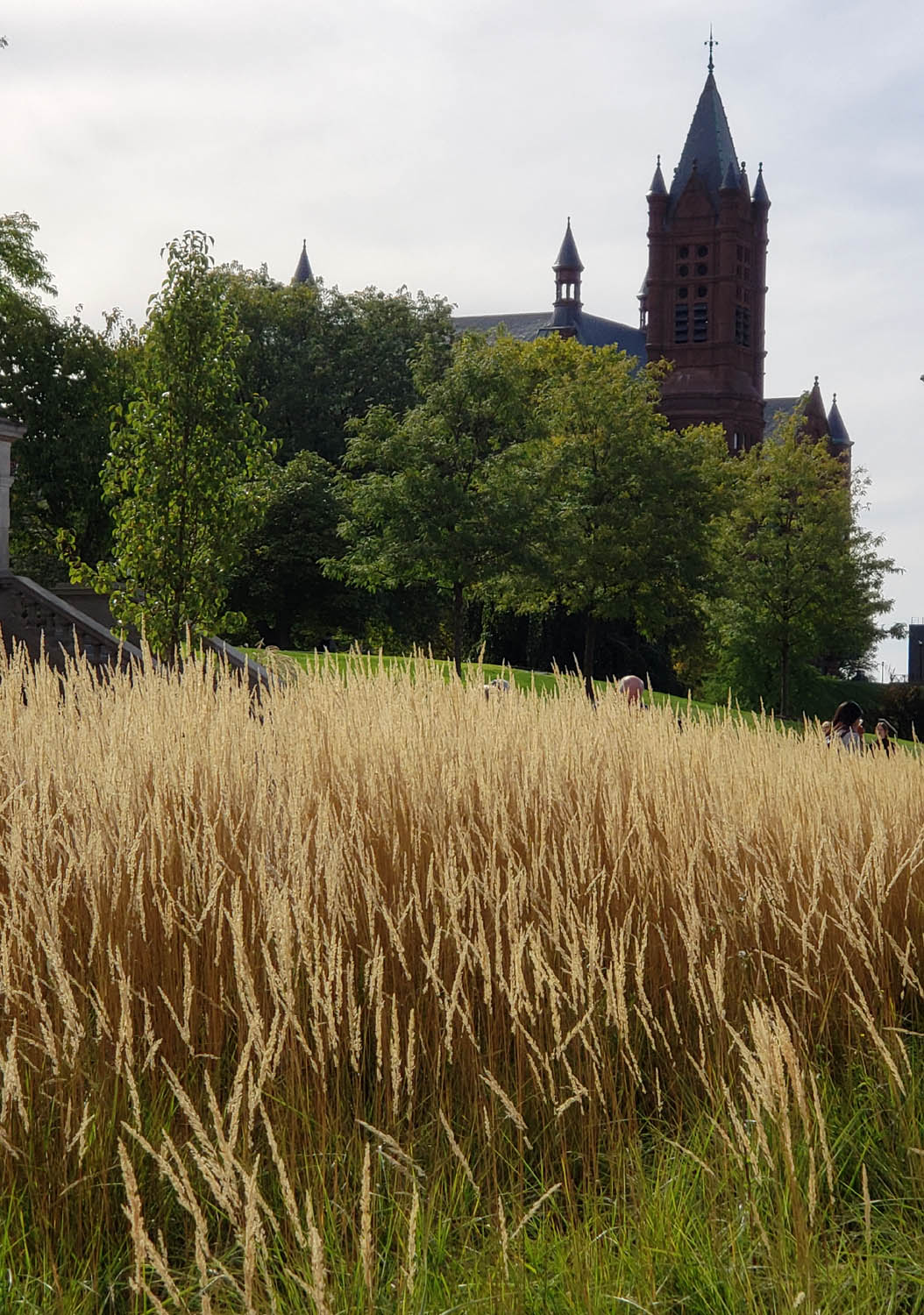 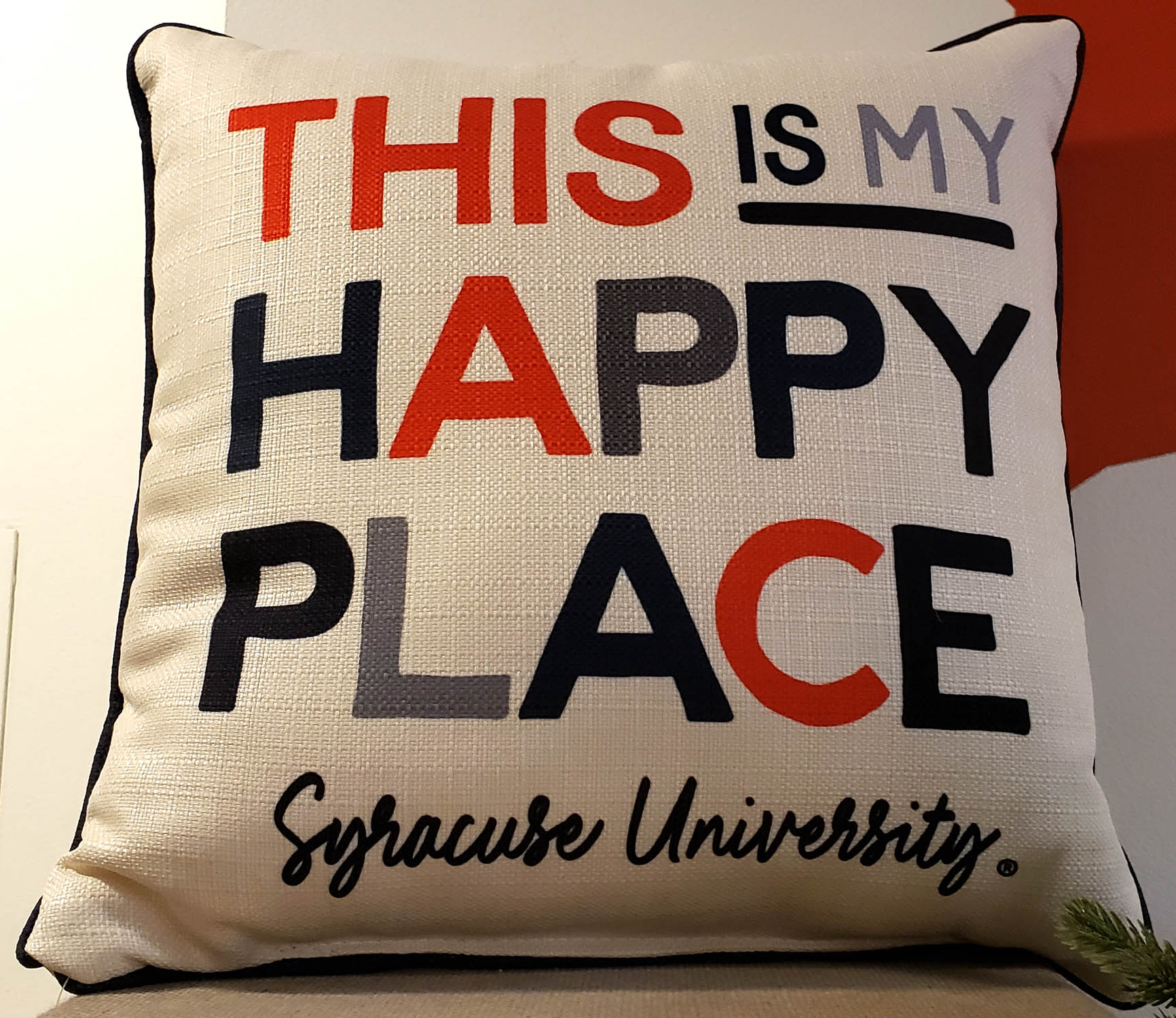